Profesor: Felipe Campos Romero Asignatura: Competencias Para El trabajo
GUÍA DE TRABAJO   DE COMPETENCIAS PARA EL TRABAJO 
      2DOS MEDIO

Profesor: FELIPE CAMPOS R
Fecha: Semana 12, del 30 de junio al 3 de Julio de 2020

OA6: Explicación y definición del concepto de Toma de decisiones, identificando la importancia de esta habilidad en el mundo laboral y social, para elegir la mejor opción en la resolución de problemas.

OBJETIVO DE LA CLASE: Aprender el concepto y definición de Toma de decisiones, cuales son sus componentes del proceso y el modelo de resolución de problemas. 

Tema:
Toma de Decisiones.
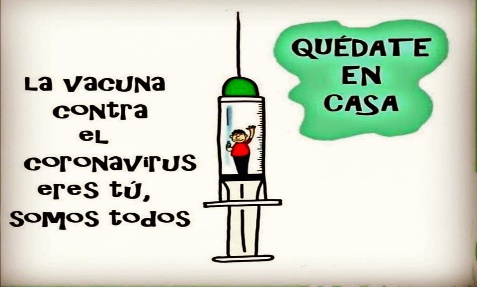 Asignatura: Competencias Para El trabajoTema: Toma de Decisiones
¿Qué es toma de decisiones?

La toma de decisiones es un proceso que atraviesan las personas cuando deben elegir entre distintas opciones. Diariamente nos encontramos con situaciones donde debemos optar por algo, pero no siempre resulta simple. El proceso de la toma de decisiones hace hincapié en conflictos que se presentan y a los cuales hay que encontrarles solución.
En el ámbito de la conducta y psiquis humana, éste ha sido un tema fundamental. Debido a diversos elementos como la estructura de personalidad, el desarrollo, madurez, etapa de vida, entre otros, las personas no responden de la misma forma a una misma situación problemática.
Por ejemplo, quienes tienden a ser ansiosos suelen agobiarse incluso aunque el conflicto sea pequeño para algunos. Alguien que ha sufrido violencia de género constantemente, es probable que tenga perturbada su capacidad de tomar decisiones. Por otra parte, un sujeto que sea sumamente creativo podrá tener muchas más habilidades para encontrar curiosas salidas.
Asignatura: Competencias Para El trabajoTema: Toma de Decisiones
La toma de decisiones puede aparecer en cualquier contexto de la vida cotidiana, ya sea a nivel profesional, sentimental, familiar, etc. El proceso, en esencia, permite resolver los distintos desafíos a los que se debe enfrentar una persona o una organización.

A la hora de tomar una decisión, entran en juego diversos factores. En un caso ideal, se apela a la capacidad analítica (también llamada de razonamiento) para escoger el mejor camino posible; cuando los resultados son positivos, se produce una evolución, un paso a otro estadio, se abren las puertas a la solución de conflictos reales y potenciales.

Cualquier toma de decisiones debería incluir un amplio conocimiento del problema que se desea superar, ya que solo luego del pertinente análisis es posible comprenderlo y dar con una solución adecuada. Sobra decir que ante cuestiones triviales (por ejemplo, decidir si tomar agua o zumo de naranja en una comida), el nivel de razonamiento es mucho menos complejo y profundo, y se actúa de forma casi automática, dado que las consecuencias de una decisión equivocada no tienen mayor importancia.

En cambio, ante decisiones verdaderamente trascendentales para la vida, se procede de una manera muy meticulosa, sopesando los potenciales resultados, y el tiempo necesario es mucho mayor. A lo largo del desarrollo de una persona, independientemente de su personalidad y de sus gustos, cada nuevo día trae consigo un número creciente de problemas a resolver, y poco a poco nos vamos convirtiendo en auténticas máquinas especializadas en tomar decisiones.
Asignatura: Competencias Para El trabajoTema: Toma de Decisiones
Componentes de la toma de decisiones
Resolver un problema necesita de los siguientes conceptos, ya que todos ellos son importantes no sólo para encontrar un resultado inicial, sino para el aprendizaje y mejoría de la resolución de problemas, favoreciendo ampliamente la detección de las propias herramientas (competencias).

Decisión. Todas las posibles combinaciones que incluyen tanto las acciones a llevar a cabo como las situaciones.
Resultado. Hipotéticas situaciones que tendrían lugar si se toma una u otra opción de las decisiones antes señaladas.
Consecuencia. Evaluación basada en la subjetividad, por ejemplo ganancias o pérdida.
Incertidumbre. Aquí juegan un papel fundamental tanto la probabilidad, como la confianza y posibilidad, frente a lo desconocido, sobre todo cuando no se tiene experiencia en algún problema en particular.
Preferencias. Tendencia a tomar una alternativa y no otra, se ve condicionada por la experiencia.
Toma de decisión. Acción de decidir.
Juicio. Evaluación.
Asignatura: Competencias Para El trabajoTema: Toma de Decisiones
Modelo de resolución de problemas

Definir el problema. Requiere del análisis de la situación que se enfrenta.
Alternativas posibles. Son todas las combinaciones de acciones que se pueden tomar.
Prever resultados. Como hasta ahora son sólo hipótesis, se requiere asociar las posibles consecuencias de cada una de las alternativas.
Elegir. Optar por alguna de ellas.
Control. Es necesario siempre tener todo bajo control sin dejar nada al azar, siendo monitores, responsables y con actitud participativa en el proceso.
Evaluación. Ver los pro y los contra de lo que se ha decidido, algo primordial para el aprendizaje.
Asignatura: Competencias Para El trabajoTema: Toma de Decisiones
¿Qué dificulta el proceso para tomar una decisión?
El pensamiento de grupo ocurre cuando un grupo de personas decide por otras. 

Disonancia cognitiva. Cuando lo que se quiere hacer y lo que se acaba haciendo no son coincidentes.
Efecto Halo. Ocurre cuando la sombra de otras experiencias hace que se deduzca erróneamente, presuponiendo y anticipando precipitadamente una decisión.
Pensamiento de grupo. Ocurre cuando un grupo de personas decide por otras, a pesar de éstas estar en desacuerdo. Es decir, no hay consenso, sino que miedo, autoridad, temor a equivocarse, rechazo o cuestionamiento grupal.
Adaptación Hedonista. Estado de bienestar y placer que no permite relacionarse adecuadamente con el conflicto.
Sesgo de confirmación. Para poder realizar una correcta evaluación de los resultados, es necesario tener la suficiente flexibilidad cognitiva como para poder modificar las creencias si llega a ser necesario, ya que el siguiente objetivo será no volver a cometer el mismo error, algo que no ocurre cuando seguimos manteniendo la misma posición al respecto, rechazando todo el nuevo contenido.
Sesgo de autoridad. Seguir lo que plantean expertos, sin tener en cuenta los propios deseos.